Trabajo 4º ESOEl gran calendario de la Tierra
Instrucciones en la página 79 del libro
Hay dos opciones:
En forma de calendario………..
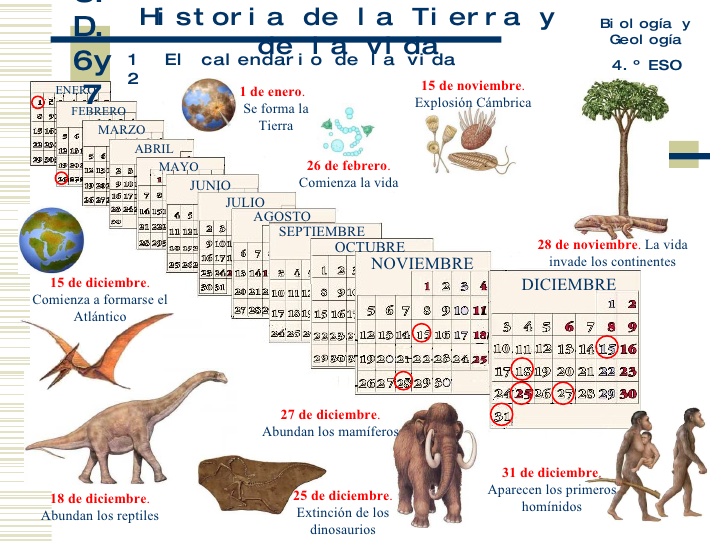 ……………….. Cada diapositiva representará un mes.

……………….. Opción papel cada cartulina A3 representará un mes.
Hay dos opciones:
En forma de reloj………..
…………………. En formato poster representas las 24 horas.


OTRA POSIBILIDAD: en internet puedes encontrar programas para elaborar líneas del tiempo, con posibilidad de introducir vídeos, imágenes, textos.
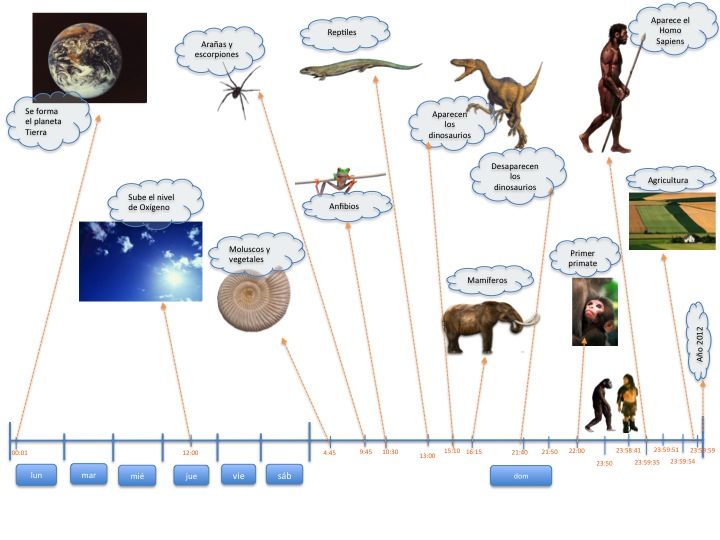 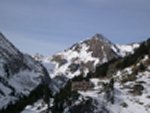 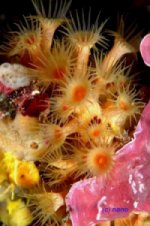 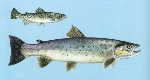 Por último,
las especies y los hechos que muestran estas fotografías tienen que estar incluidos en tu trabajo
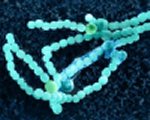 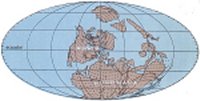 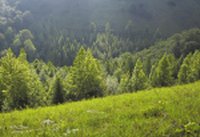 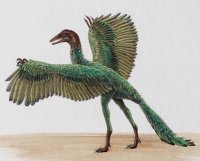 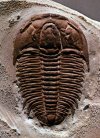 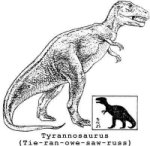 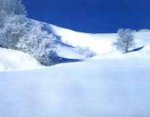 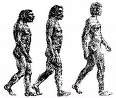 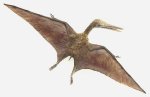